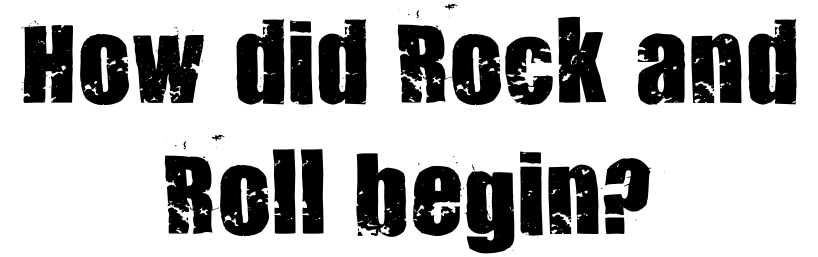 In 1954 a band emerged called 
“Bill Haley and the ______  ”
Comets
They released a song called:
R___ A_____ T__ C____
Rock Around The Clock
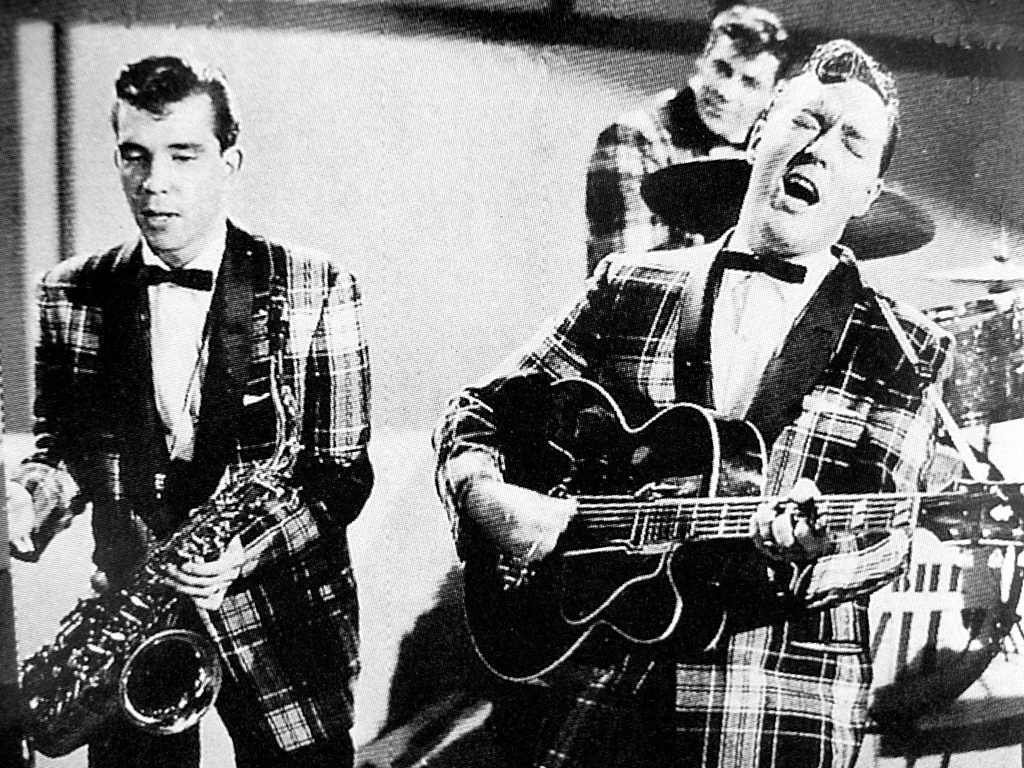 Rock and Roll music didn’t exist at all until the...... 19 __s
1950’s
By 1956 Bill Haley had other hit records including:
See you ____ _______
later alligator
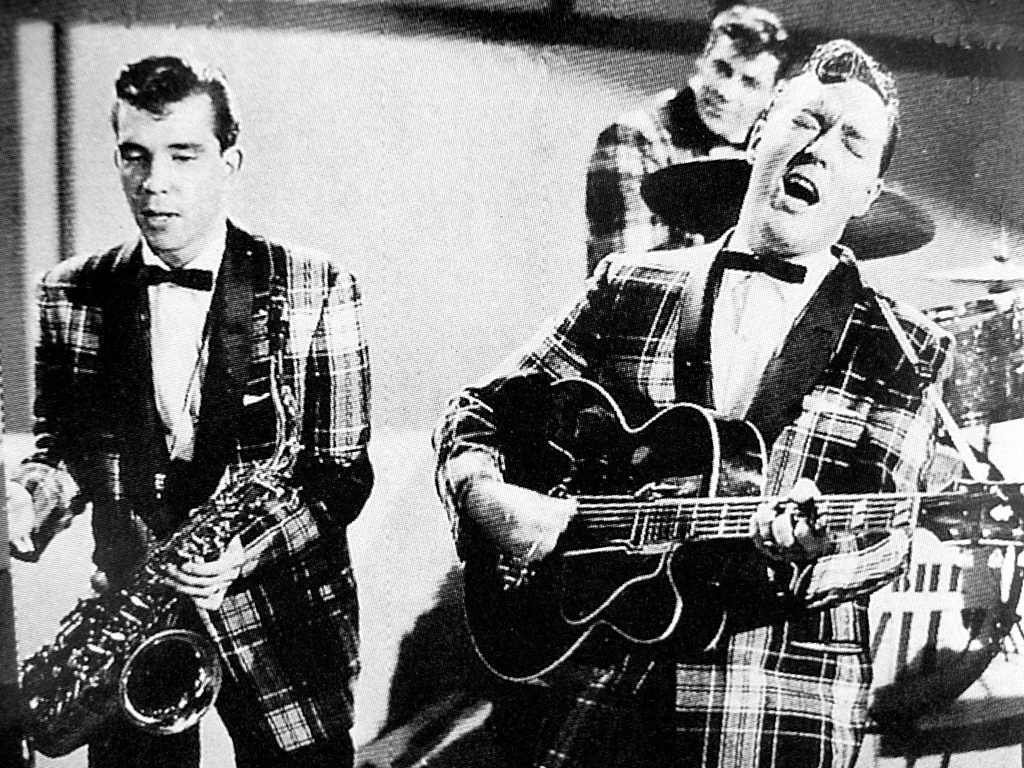 Shake, _____ ___ ____
Rattle and Roll
Dazzle
Razzle ______
By 1957 Other “crazier and wilder” acts started to appear such as:
Elvis ________
Little ________
Richard
Presley
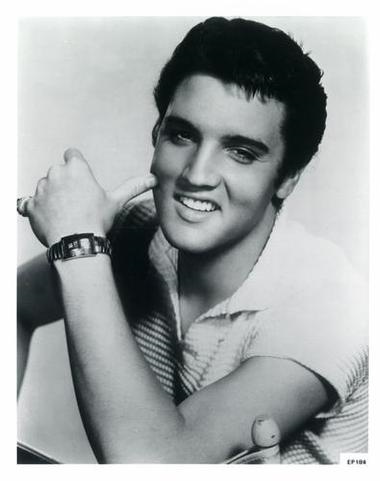 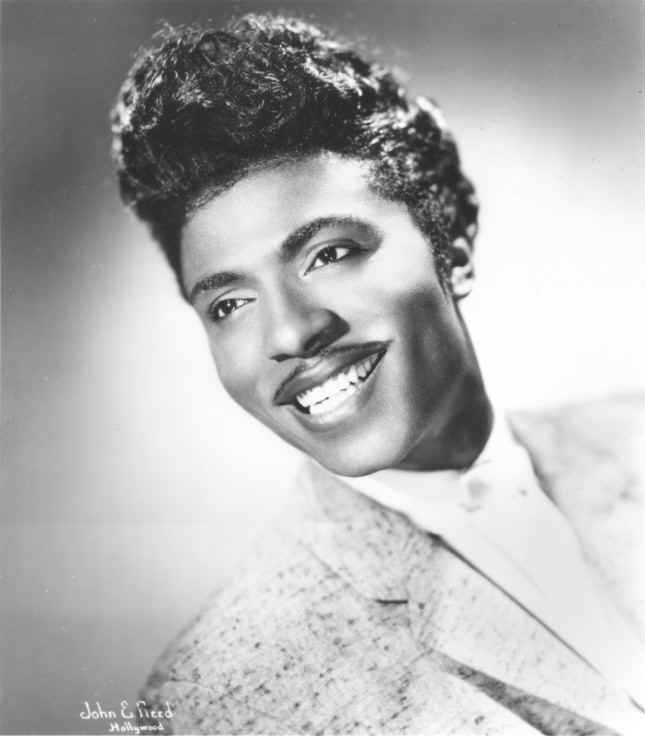 Introducing Rock Music to the black American population around this time was  guitarist Chuck ______
Berry
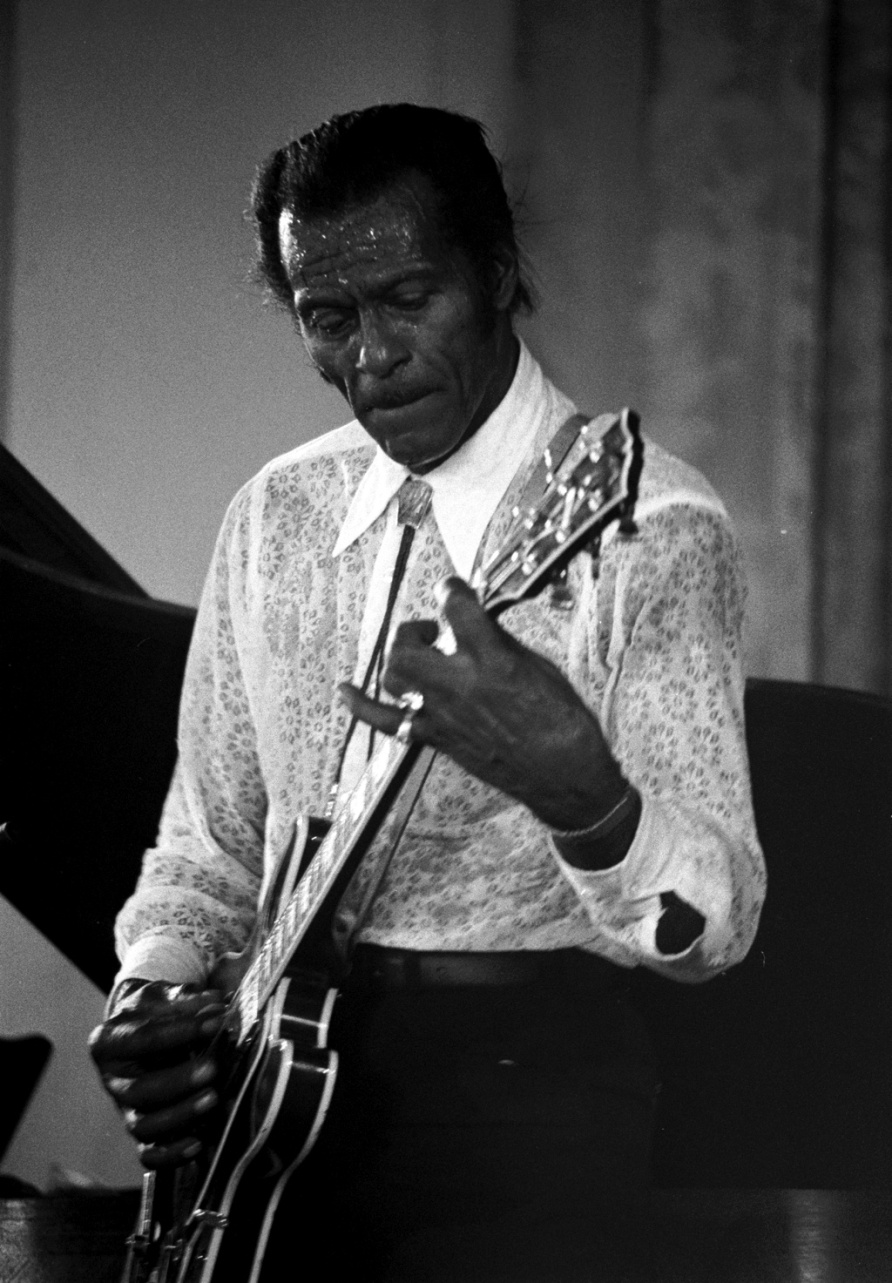 His hits included:

Johnny __ ______

Rock  ___ ____ ______
B  Goode
and Roll  Music
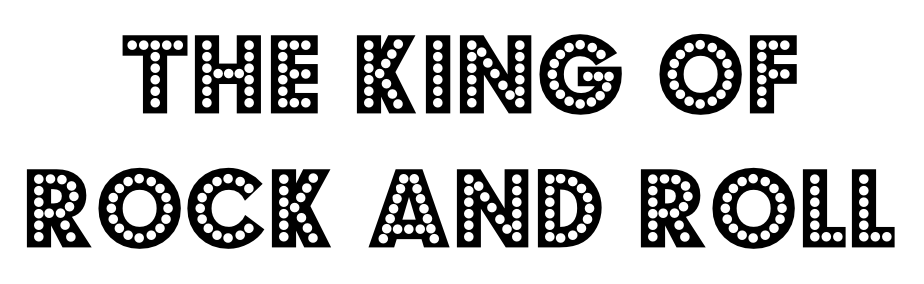 The artist generally known as the “King of Rock and Roll” was:
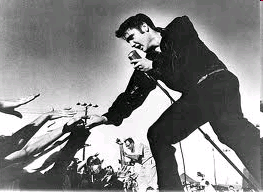 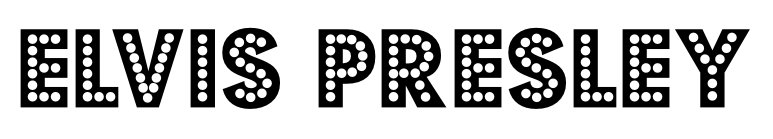 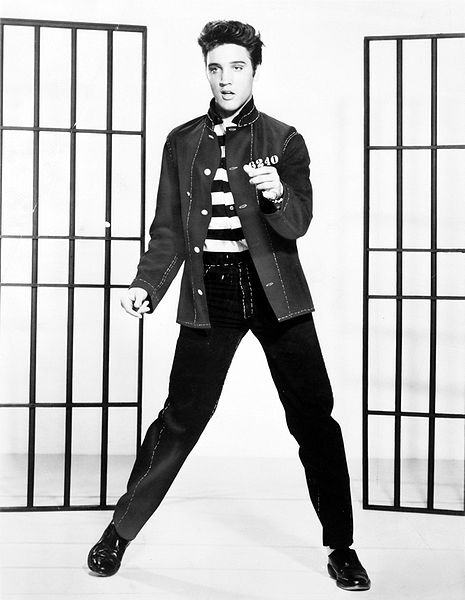 Discovered in 1954, Elvis became a national star by 1956-1957.
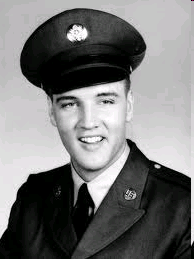 Elvis served in the _______
from 1958-1960
US army
Elvis’s Hit Songs included:
Blue		 Suede 	  Shoes
B______ S_______ S________
H____ D__
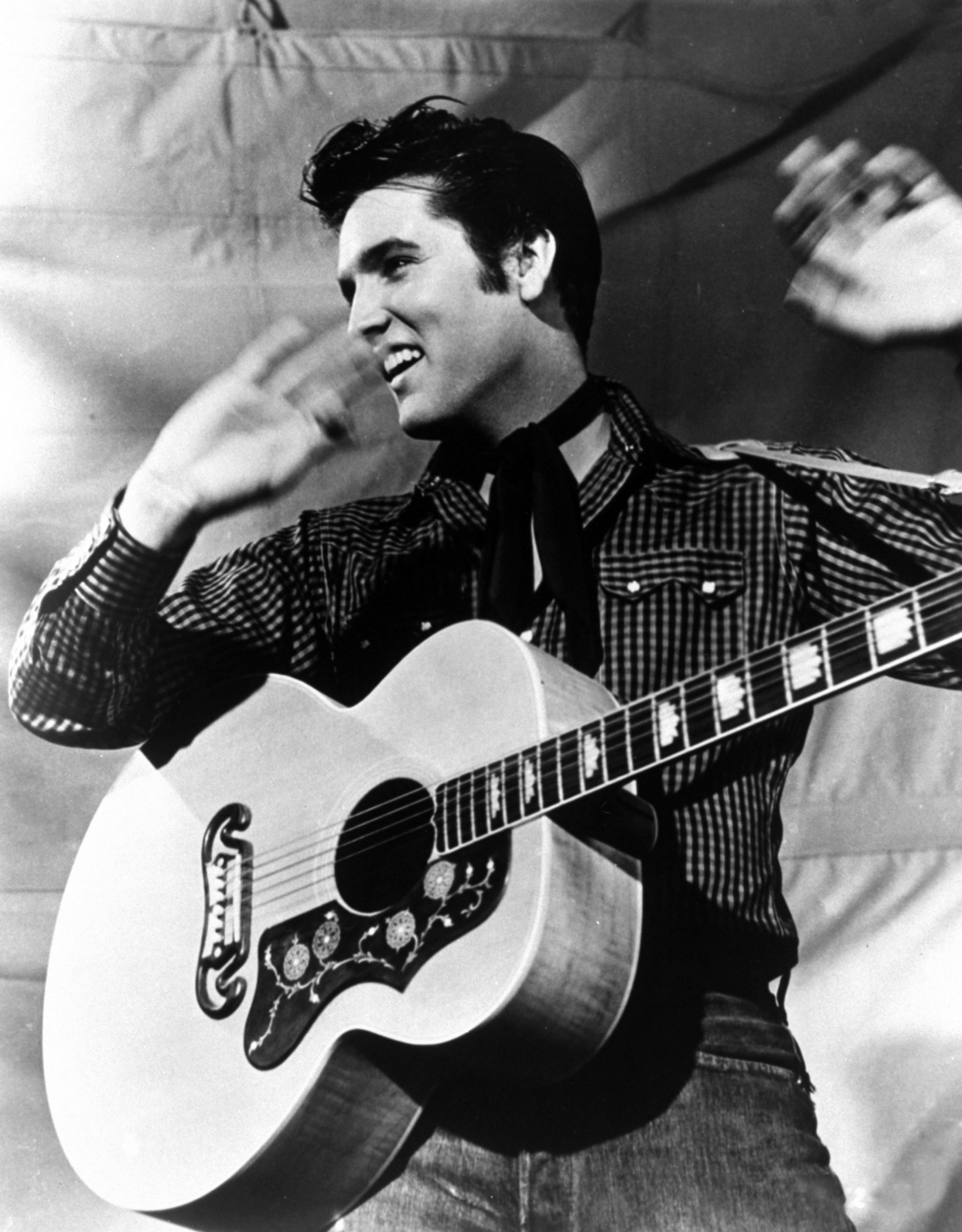 Hound Dog
L___ M_ T______
Love Me Tender
J_______  R____
Jailhouse  Rock
Return to Sender
R____  t_ S_____
S________   M____
Suspicious  Minds
Elvis died from a drug overdose in ______
1977.
Even today people still visit his former home called “G_______”
“Graceland.”
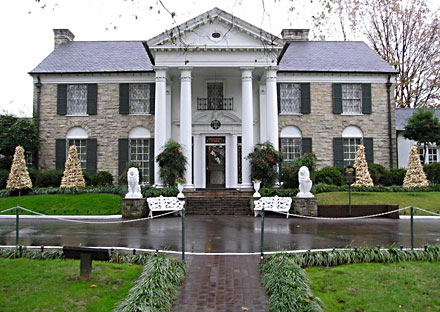 Trivia
Television stations were only allowed to film Elvis ......
from the waist up!
This was because of the way he moved his hips when he danced, which was considered too suggestive for his day.
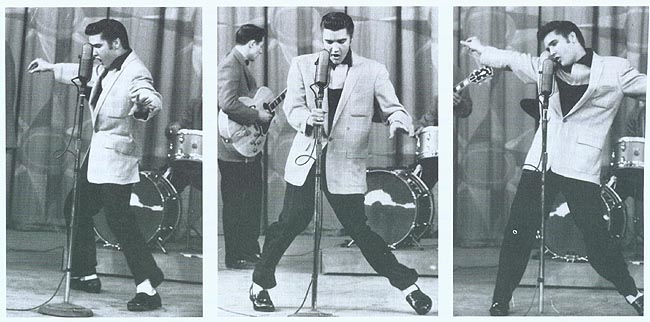 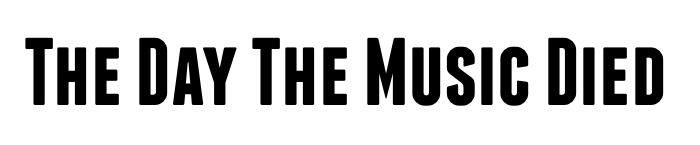 In what year did three great American Rock and Roll stars die in a 
light plane crash?
1959
They were:
Buddy Holly
B____ H____
T__ B__ B______
The Big Bopper
R____ V____
Richie Valens
Buddy Holly
Is credited as being responsible for.....
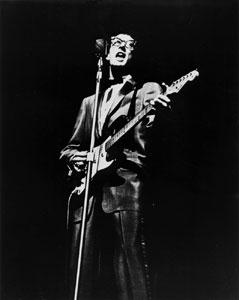 Standardizing the line up of two guitars, bass and drums
Was a major influence on later artists such as:
The Beatles
The Beach Boys
The Rolling Stones
Bob Dylan
Buddy Holly
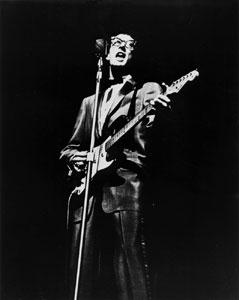 Hits Included:
P____ S__
Peggy Sue
T____ b_ t__ D__
That’ll be the Day
The Big Bopper(Jiles Richardson)
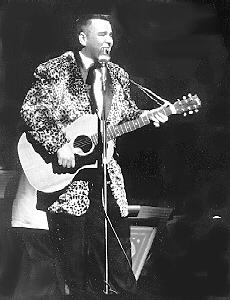 Was an early rock and roll disc jockey, but was turned into a pop star thanks to his one big hit:
C______ L___
Chantilly Lace
Richie Valens
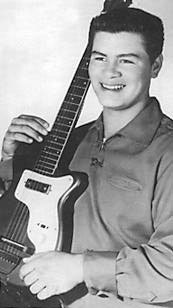 Was just  ____  years 
old at the time of the crash
_17_
Big Hits included:
L_ B_____
La Bamba
Donna
D_____
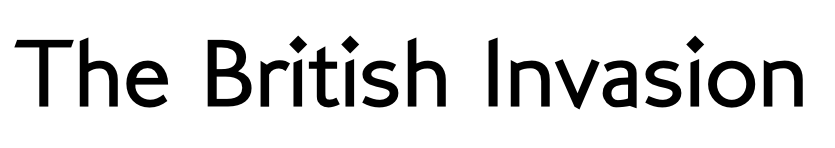 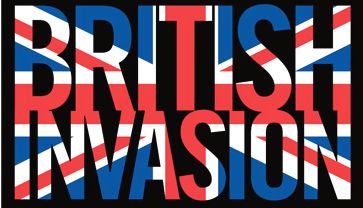 The Beatles
emerged around 1960 in:
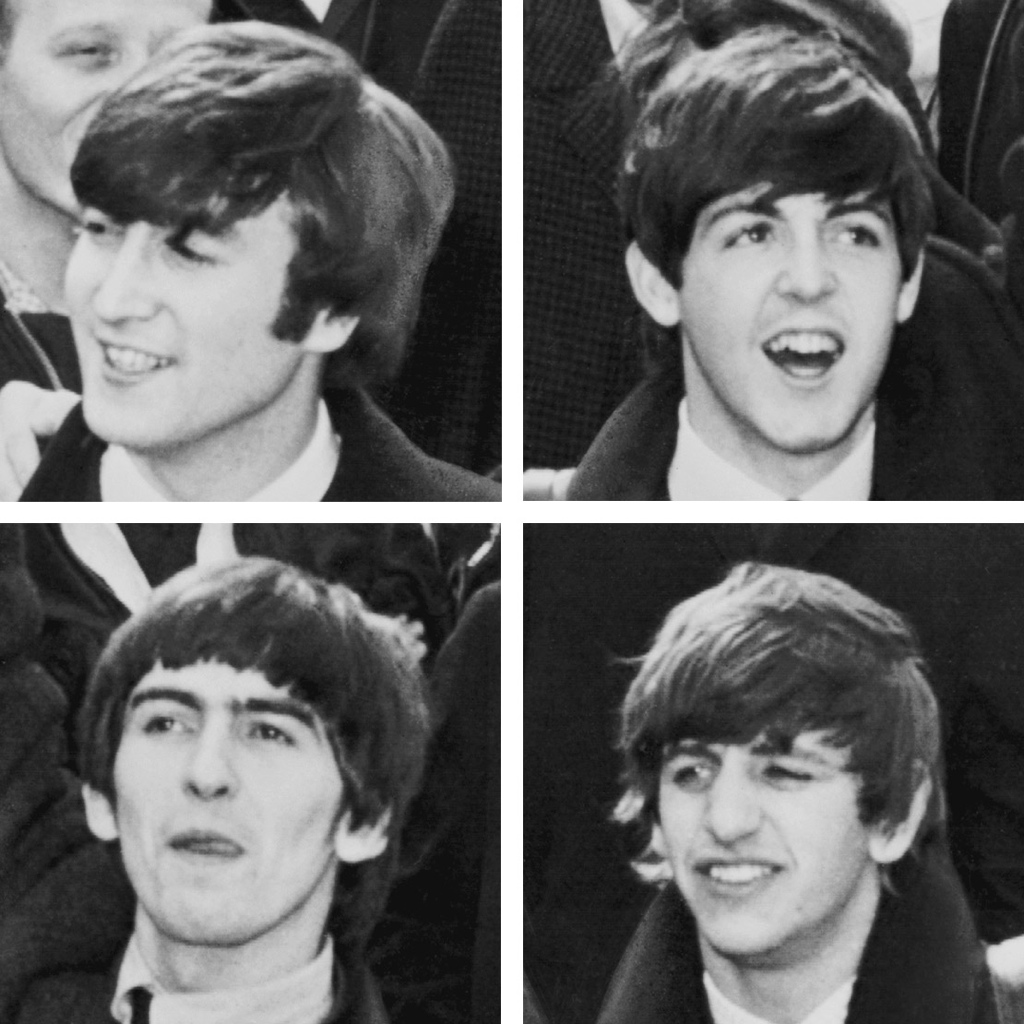 L_______, UK
Liverpool, UK
Made their American Debut in 1964 on the:
E_ S______ S___
Ed Sullivan Show
The Beatles
Hits Included:
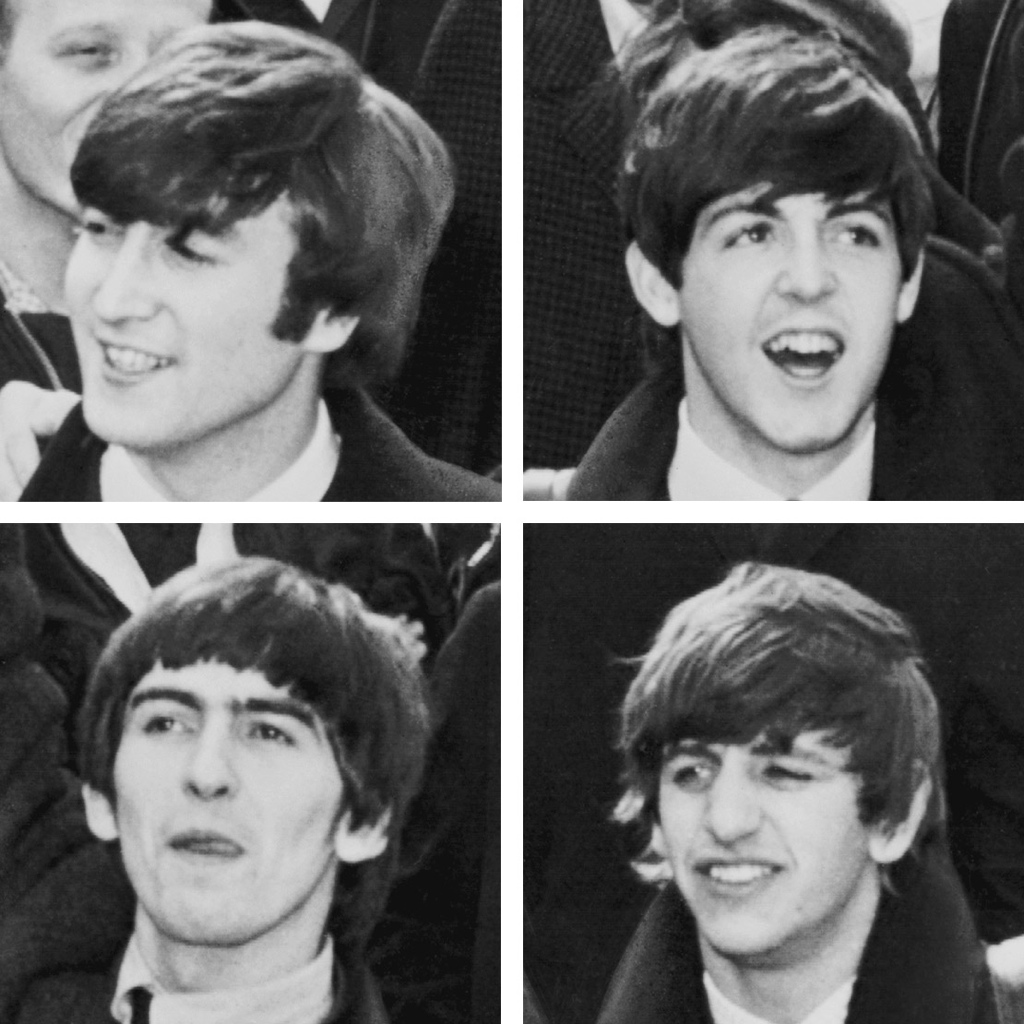 I W____ H___ Y___ H___
I Wanna Hold Your Hand
I Saw Her Standing There
I S___ H__ S_______ T____
A Hard Days Night
A H___ D___ N___
Y____ S_________
Yellow Submarine
L__ i_ B_
Let it Be
L___ in t__ S__w___ D________
Lucy in the Sky with Diamonds
The Rolling Stones
Hits Include:
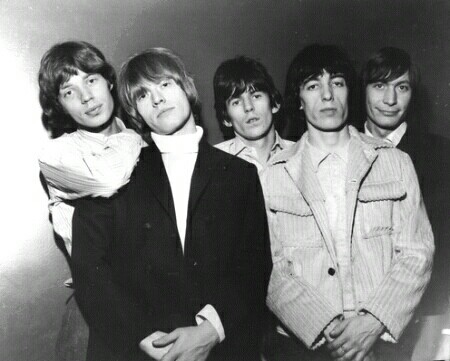 (I C___ g__ n_) S_________
(I Can’t get no) Satisfaction
J______ J___ F____
Jumpin’ Jack Flash
S___ M_ U_
Start Me Up
Other “British Invasion” Bands
Unscramble These Band Names:
The NALMIAS
The ANIMALS
The LILEOHS
The HOLLIES
The GORTGS
The TROGGS
The SKNIK
The KINKS
British Rock Bands
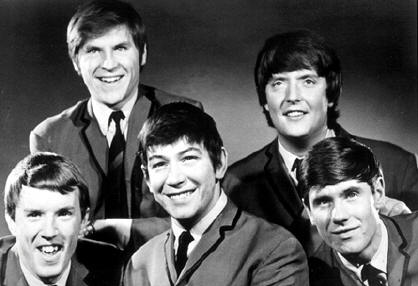 The Animals
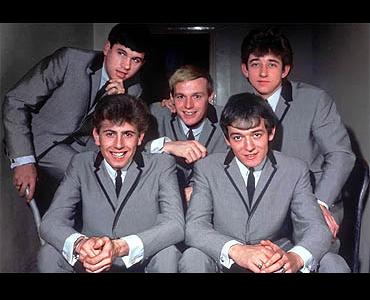 The Hollies
British Rock Bands
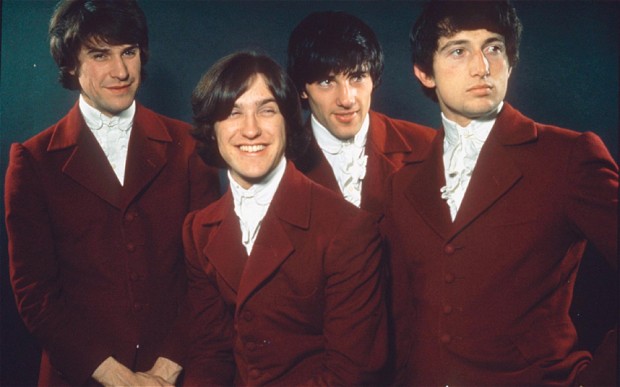 The Kinks
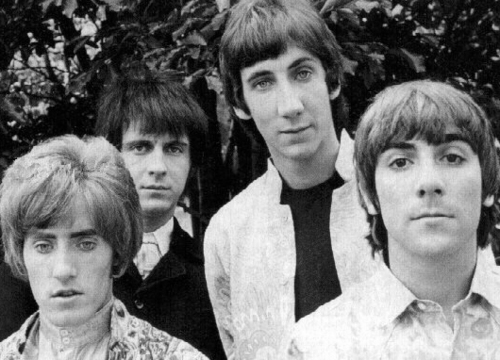 The Who
British Rock Bands
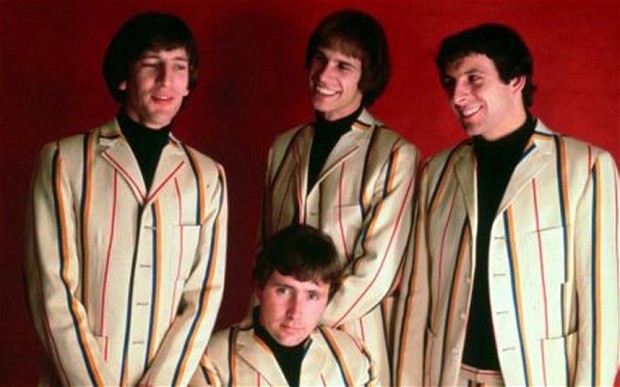 The Troggs
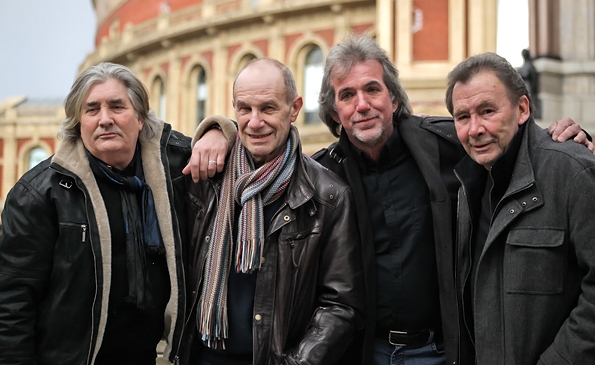 British Rock Bands
The Rolling Stones
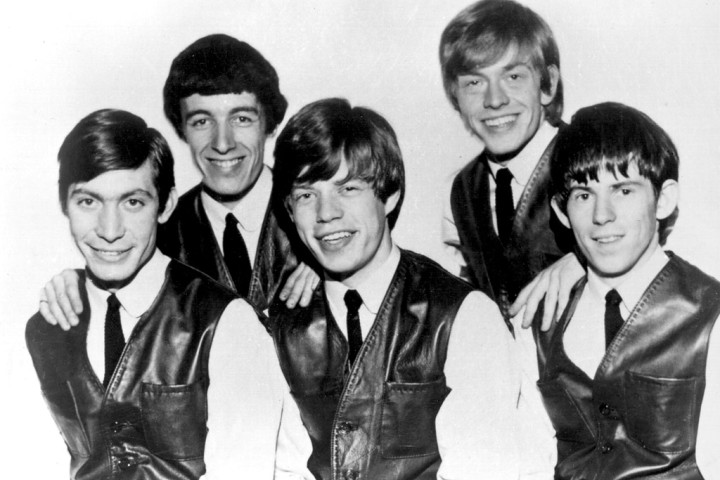 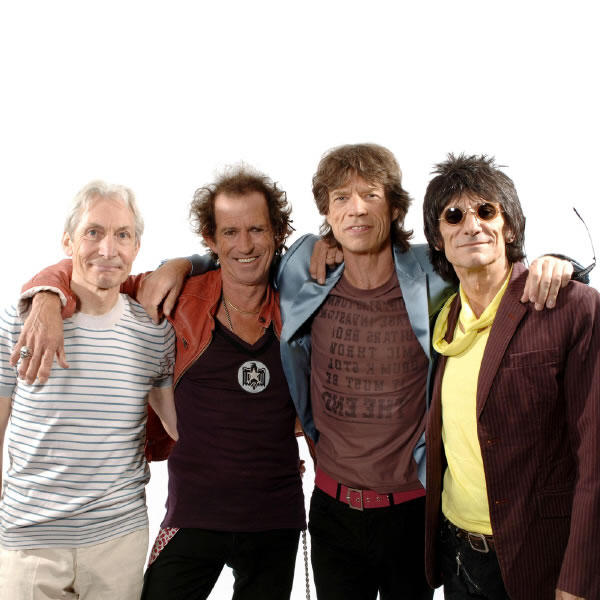 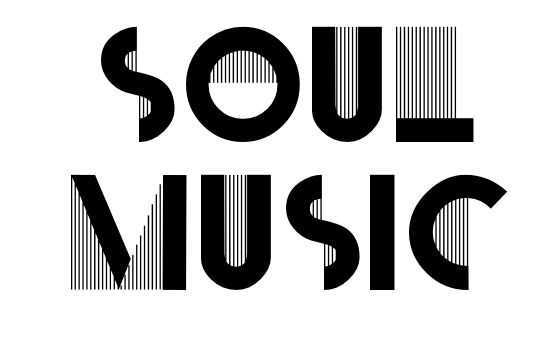 Influences
Influence of African culture from thousands of black African slaves brought into America.
Combined Jazz and Gospel Music
This music evolved into these music genres:
S___
Soul
Rhythm and Blues
R____ and B___
Gospel
G____
H__-H__
Hip-Hop
Soul Music is Defined by two record labels
“Motown” Records
“Stax” Records
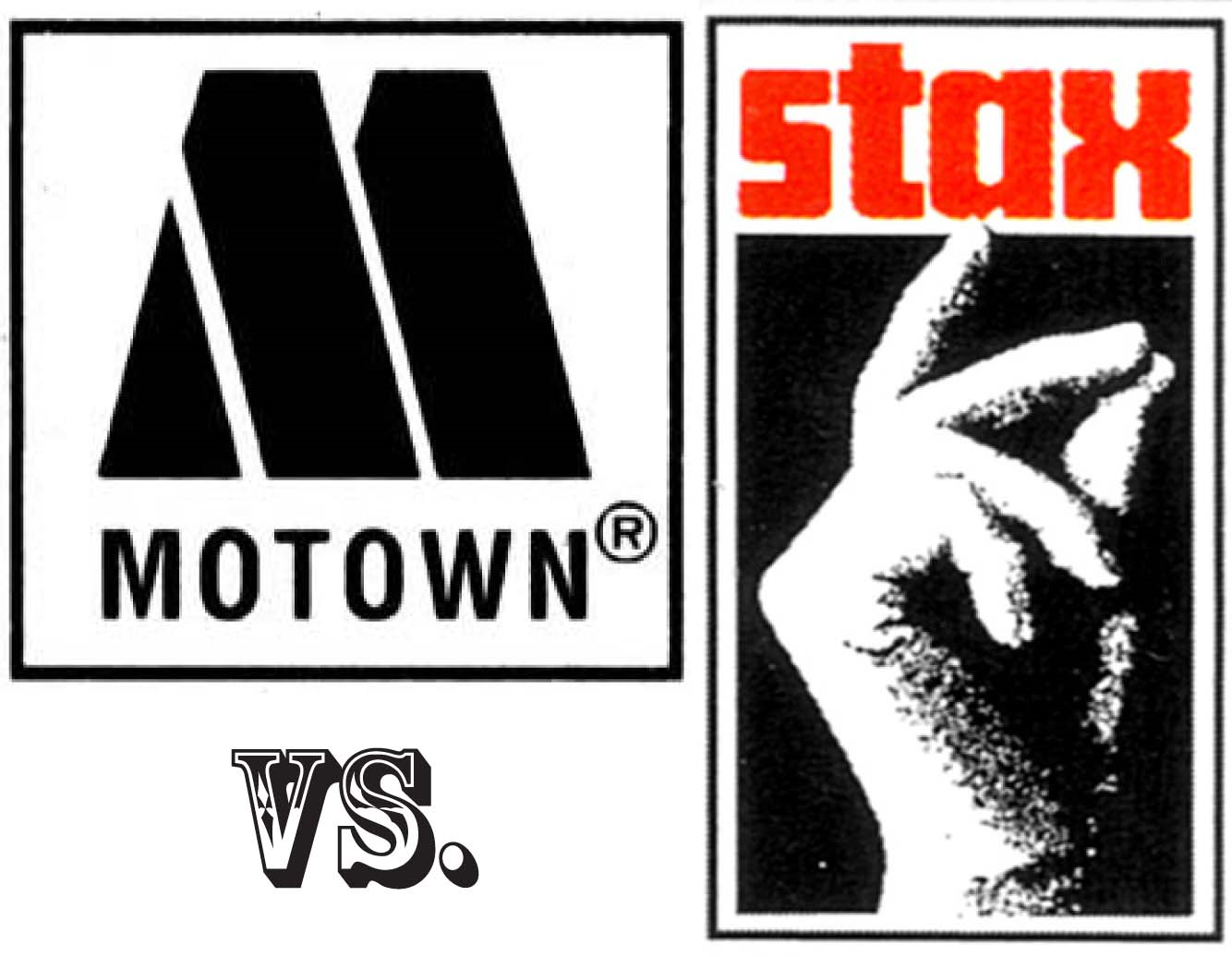 Prominent Soul Artists
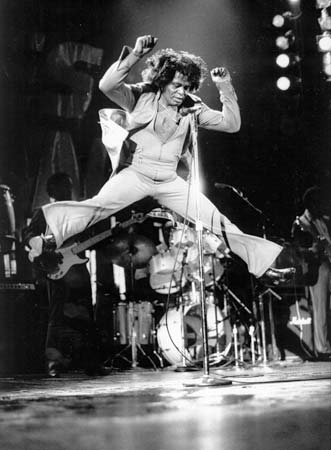 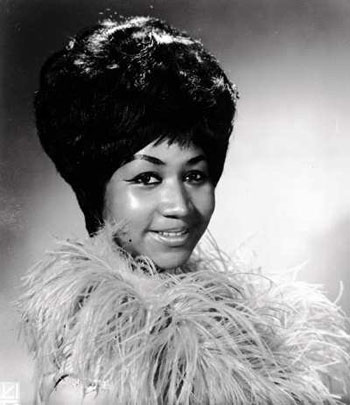 Aretha Franklin
A____ F_____
James Brown
J___ B_____
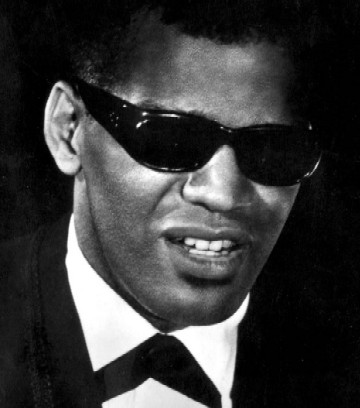 Ray Charles
R__ C______
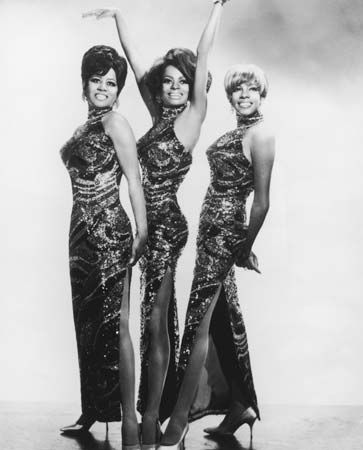 The Supremes
The S________
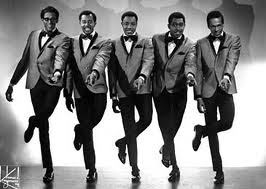 The Temptations
The T_________
Famous Soul Songs
James Brown
I Feel Good
I F___ G___
Aretha Franklin
Respect
R______
Wilson Pickett
In the M______ H___
In the Midnight Hour
Otis Redding
Sittin on the dock of the bay
Sittin on t__ d___ of t__ b__
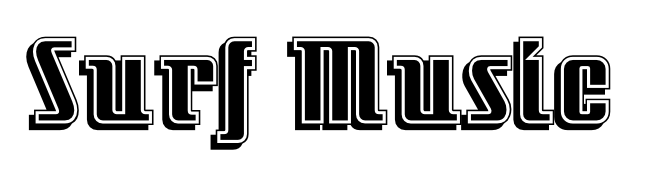 There were three types of “surf music”
Instrumental
Smooth Vocal
Surf Rock
Instrumental Surf Music
Lead and Rhythm Guitar, Bass and Drums
Use of Whammy Bar and Reverb effects
W _ _ _ _ _ _
W I P E O U T
Best known example of this type of music:
by the “Surfaris”
Vocal Surf Music
Extensive use of three part vocal harmony
Lyrics usually about cars, racing, surfing, anything related to the beach or ocean
Often Slow Ballads
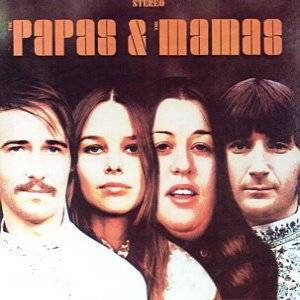 Example by the 
“Mamas and the Papas”:
California Dreaming
C______ D_______
Surf Rock Music
Exemplified by the Beach Boys
Clean Style - no distortion in guitars
Smooth, easy going surf style
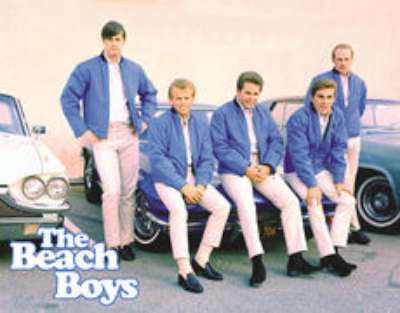 Famous Surf Era Songs
The Beach Boys
Surfin’   USA
S_____    _ _ _
G___    V________
Good   Vibrations
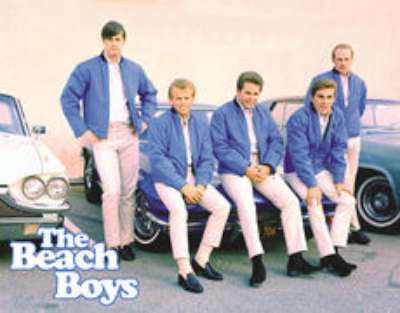 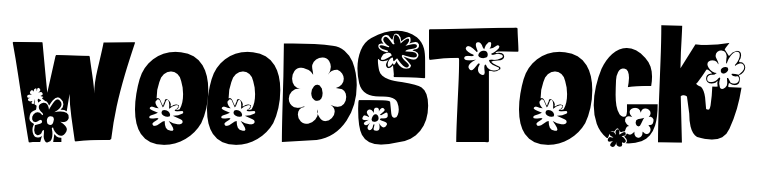 “Woodstock” Music Festival
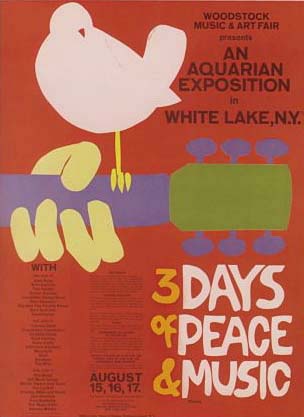 “Woodstock” Music Festival
Held on a dairy farm in rural New York State in
19__
1969
How many people turned up?
between 400-500 thousand people
(half did not have a ticket)
Imagine what it would have been like....
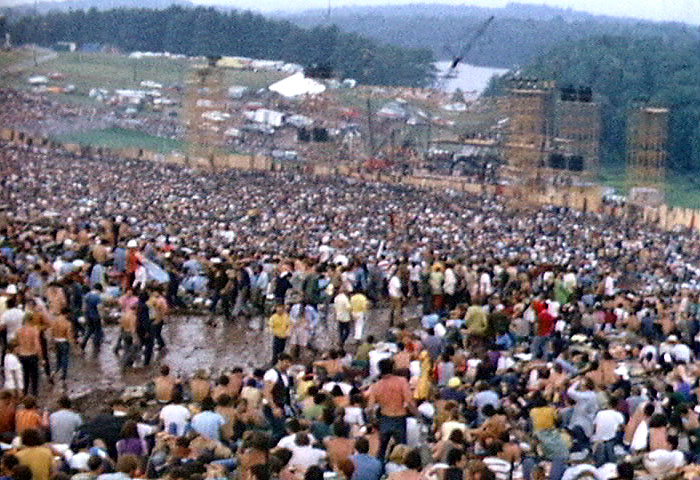 Performers at Woodstock included
Folk musicians such as:
Crosby, Stills, Nash and Young
Joan Baez
“Acid” or “Psychedelic” Rock Groups
Jefferson Airplane
The Grateful Dead
The Who
Popular Performers of the era
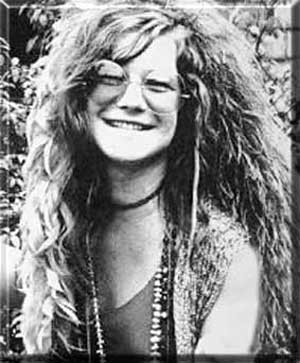 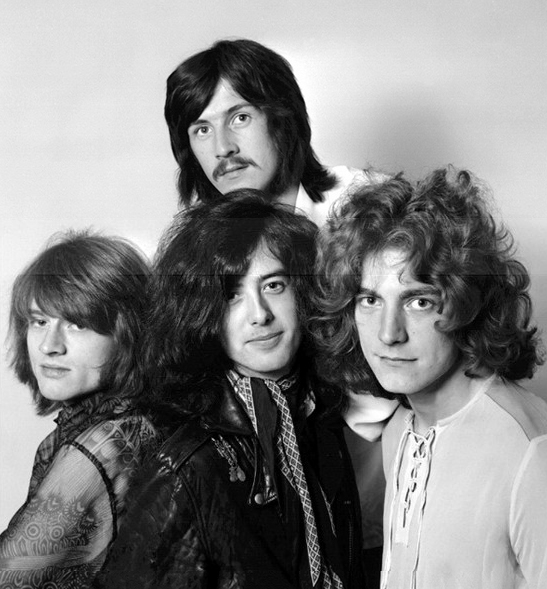 Bob Dylan
B__ D____
Jimi Hendrix
J___ H_____
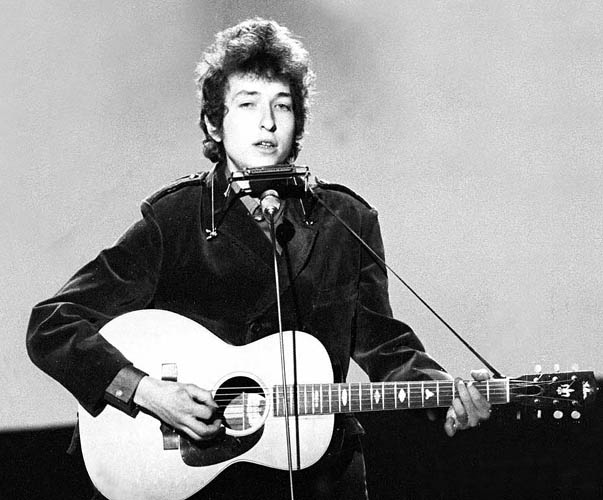 Janis Joplin
J____ J_____
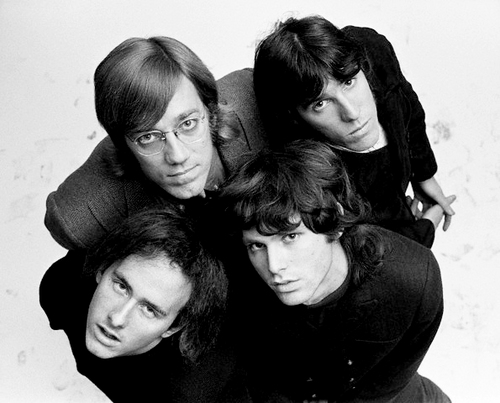 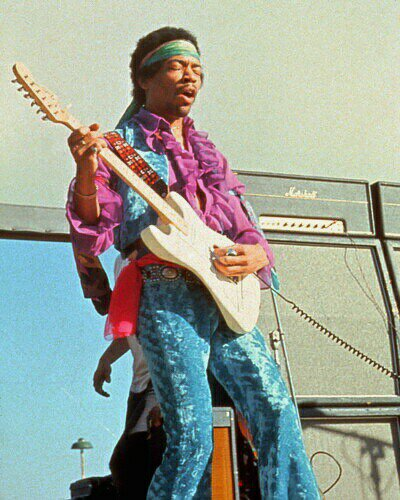 The Doors
The D_____
Led Zeppelin
L__ Z______
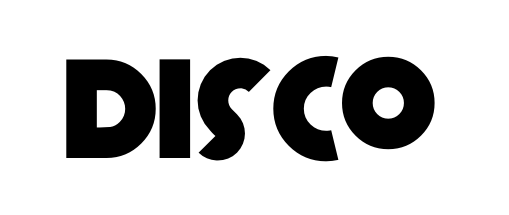 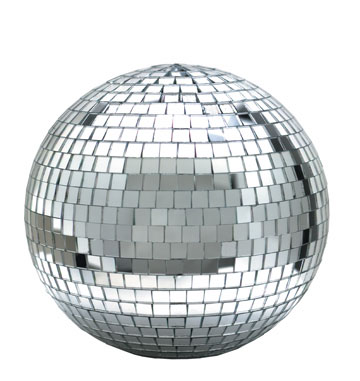 “Disco” is short for:
D__________
Discotheque
(the french word for ‘nightclub’)
Disco was most popular....
1970’s
From the early  19__
until the mid 19__
1980’s
Disco Music....
Influenced by F___ and S___ Music
Funk
Soul
May include different instrumentation
Percussion
Keyboards
Horns (Trumpets and Saxophones)
Orchestral Strings
One of the best known disco groups was..
The Village People
The V_____ P_____
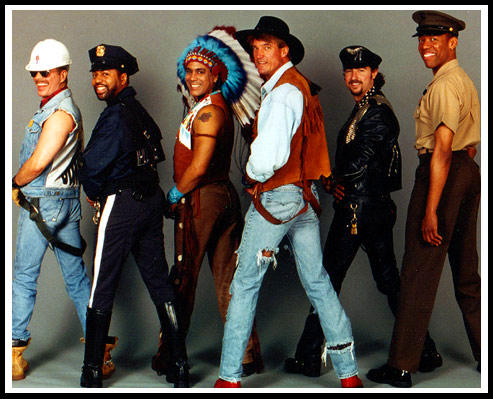 The Village People’s Hit Songs Include:
Y M C A
Y _ _ _
M_____ M__
Mancho Man
Go West
G_ W___
Can’t Stop The Music
C___ S__ T__ M____
Another Famous Disco Group:
A B B A
_ _ _ _
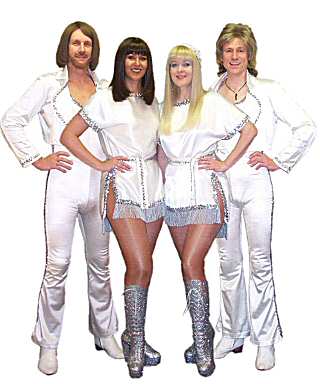 Hit Songs for ABBA Include:
D_______ Q_____
Dancing Queen
W________
Waterloo
F________
Fernando
Mamma Mia
M_____ M__
In 1977 when disco was at the height of its popularity a movie came out called...
Saturday Night Fever
S______ N____ F____
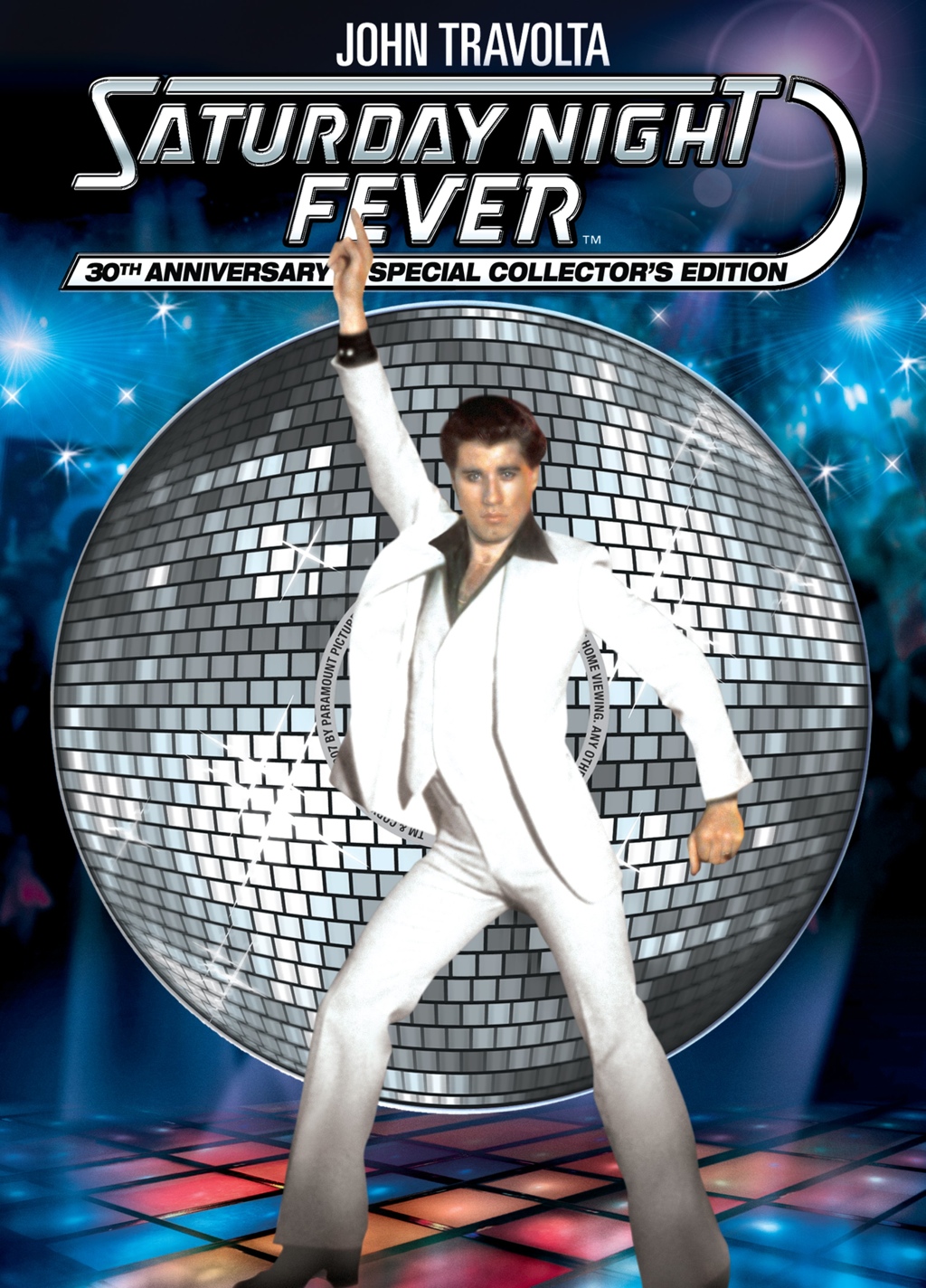 starring:
John Travolta
J___ T______
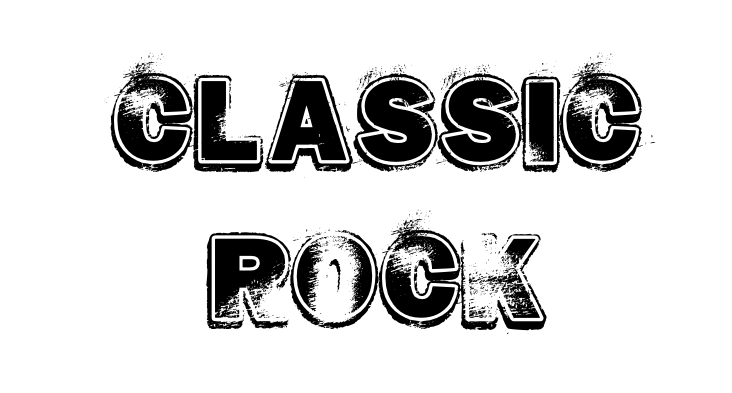 Classic Rock
Often refers to the hard rock style of the:
19__
1970’s
Popular 1970s Hard Rock Bands:
L__ Z______
Led Zeppelin
The Who
T__ W__
Deep Purple
D___ P_____
Led Zeppelin
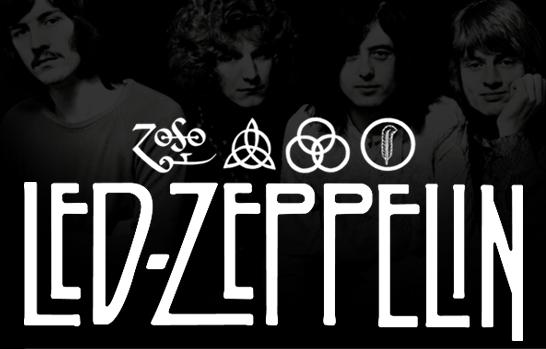 famous songs include:
Whole Lotta Love
W____ L____ L___
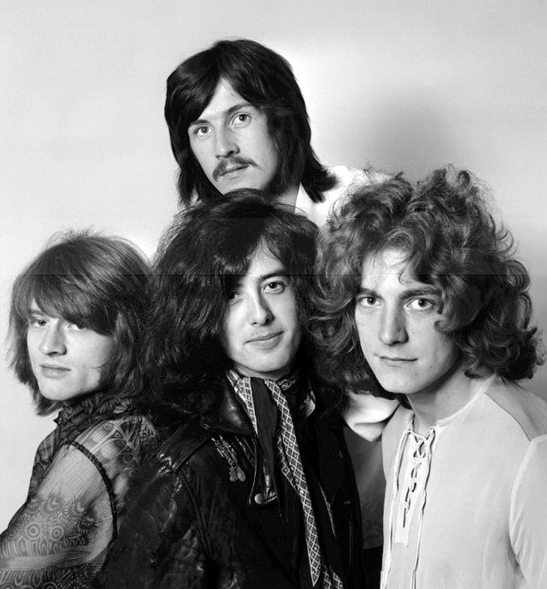 B____ D__
Black Dog
S______ to H______
Stairway to Heaven
The Who
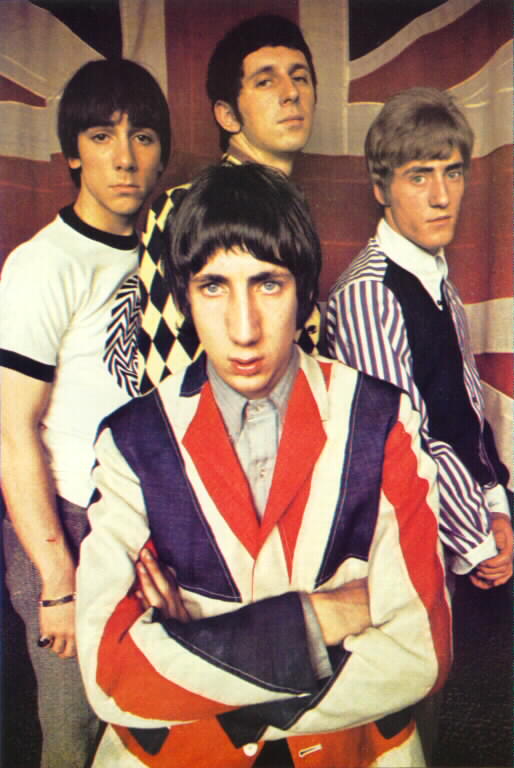 famous songs include:
My Generation
My G________
Who are you?
W__ a__ y__?
1980’s
“Hair” Bands and Hard Rock
Big Hair/Glam Rock Bands that were big in the 1980’s:
Motley Crue
M____ C___
P_____
Poison
Twisted Sister
T_____ S____
K___
KISS
Poison
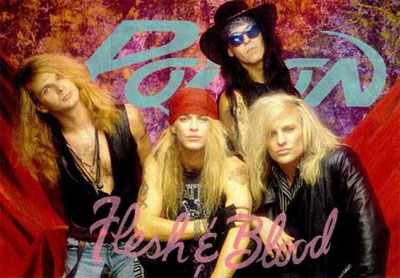 Kiss
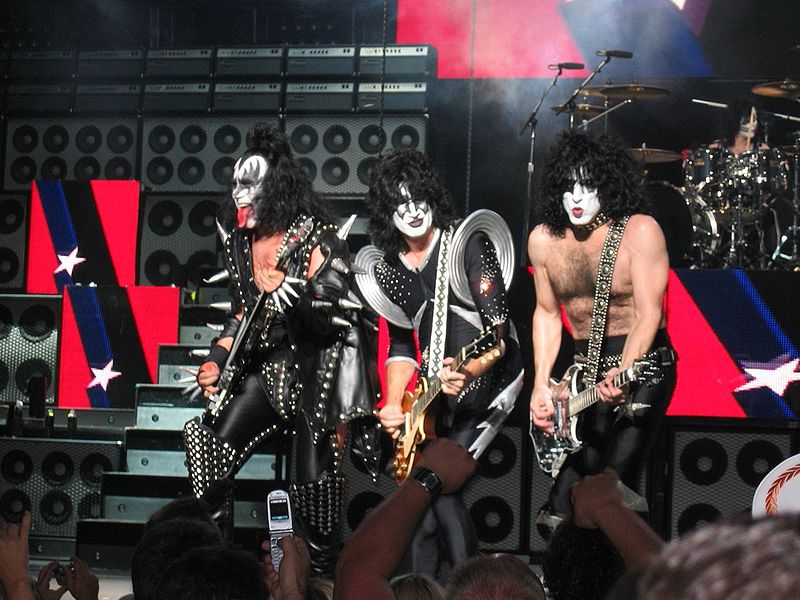 Heavy Metal Acts that were big in the 1980’s, and continue to today:
I___ M_____
Iron  Maiden
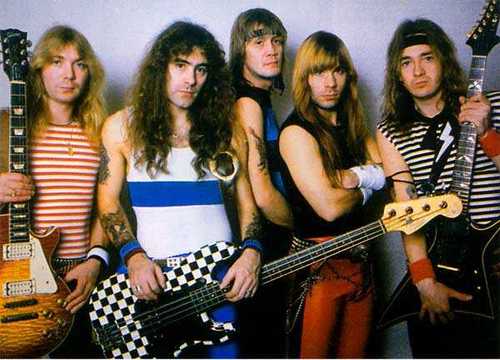 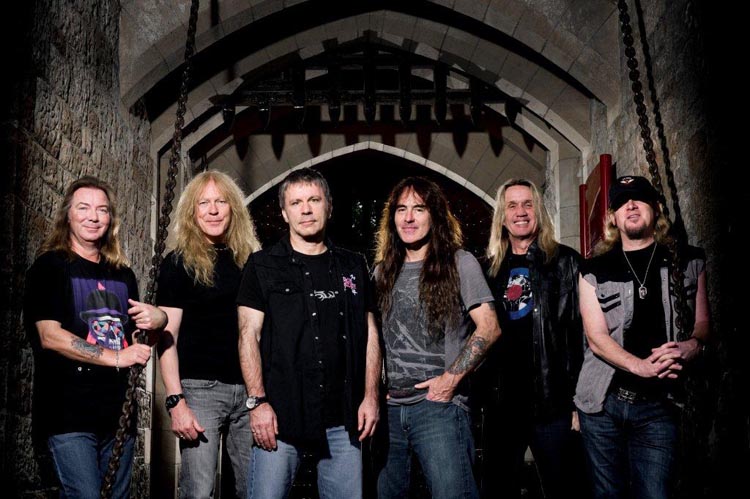 J____ P____
Judas Priest
O____ O_______
Ozzy Ozbourne
Progressive Rock
Progressive Rock Artists Include:
Rush
R____
D____ T______
Dream Theatre
Genesis
G______
Pink Floyd
P___ F____